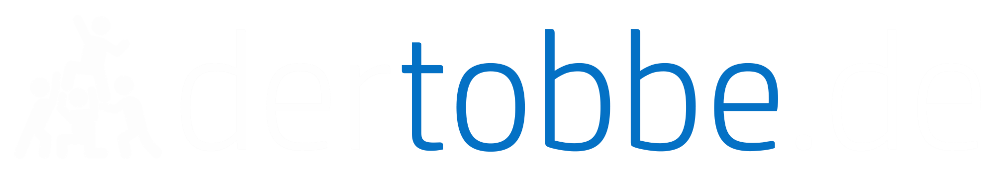 FRISEUR
MAURER
OPTIKER
SÄNGER
POLIZIST
EISVERKÄUFER
FORMEL 1 RENNFAHRER
BAGGERFAHRER
LEHRER
FOTOGRAF
BALLERINA
DÖNER VERKÄUFER
DJ
BOXER